THE TRAVEL AGENT                         THE CUSTOMER
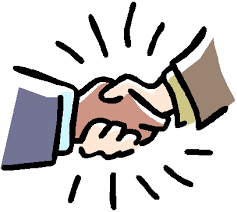 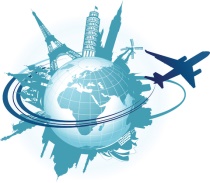 HELP ?
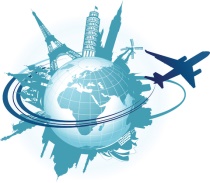 ?
DESTINATION
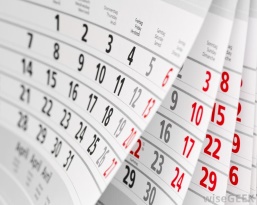 ?
DATES
€ ?
___ €
EXPERIENCE ?
EXPERIENCE
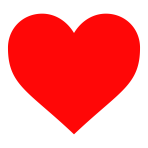 ?
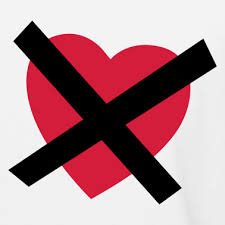 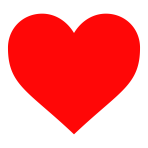 but
DESTINATION
SUGGESTED
ACTIVITIES ?
3 ACTIVITIES // OK ?
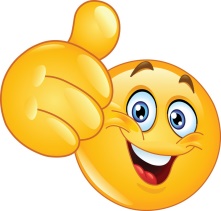 (x3)
So let’s book your ticket now !